Application Circuit
Evaluation for CSD17308Q3
How to evaluate the intended application ?
Target : VDS = 20V, Continuous IDS = 4A
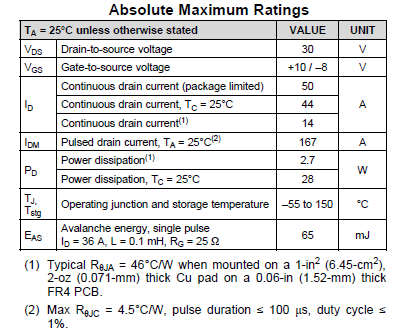 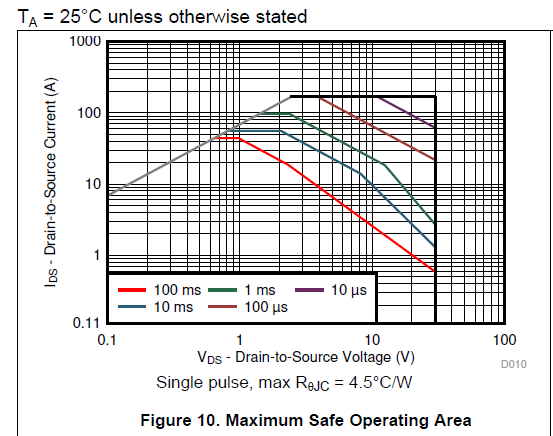 Application required < Specification
20V < 30V, 4A < 14A seems to be ok
Application required 20V, 4A
Continuous current drain is not allowed